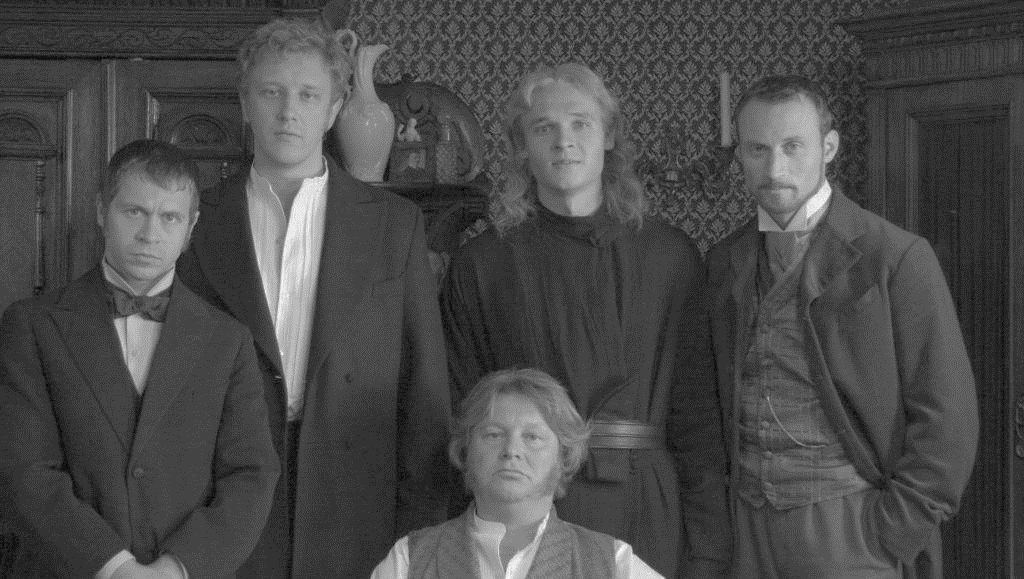 АЛЕКСАНДРА
ВОЙЦЕХОВСКАЯ
"БРАТЬЯ 
КАРАМАЗОВЫ"
СЧАСТЬЕ ВСЕГО МИРА НЕ СТОИТ ОДНОЙ СЛЕЗЫ НА ЩЕКЕ НЕВИННОГО РЕБЁНКА
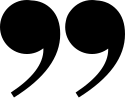 ПОДНЯТИЕ "ВЕЧНЫХ" ВОПРОСОВ
ПСИХОЛОГИЧЕСКАЯ ДРАМА
ПОСЛЕДНЕЕ ПРОИЗВЕДЕНИЕ Ф.М. ДОСТОЕВСКОГО
О произведении
Есть ли бессмертие души? Руководит ли человеком свободная воля или одни законы природы? Существует ли Бог и Творец?
Идея написать психологический роман возникла в 1874 году. Первые записи в черновых тетрадях, относящиеся к «Братьям Карамазовым», датируются апрелем 1878 года.
Писатель намечает обществу его дальнейшнее развитие
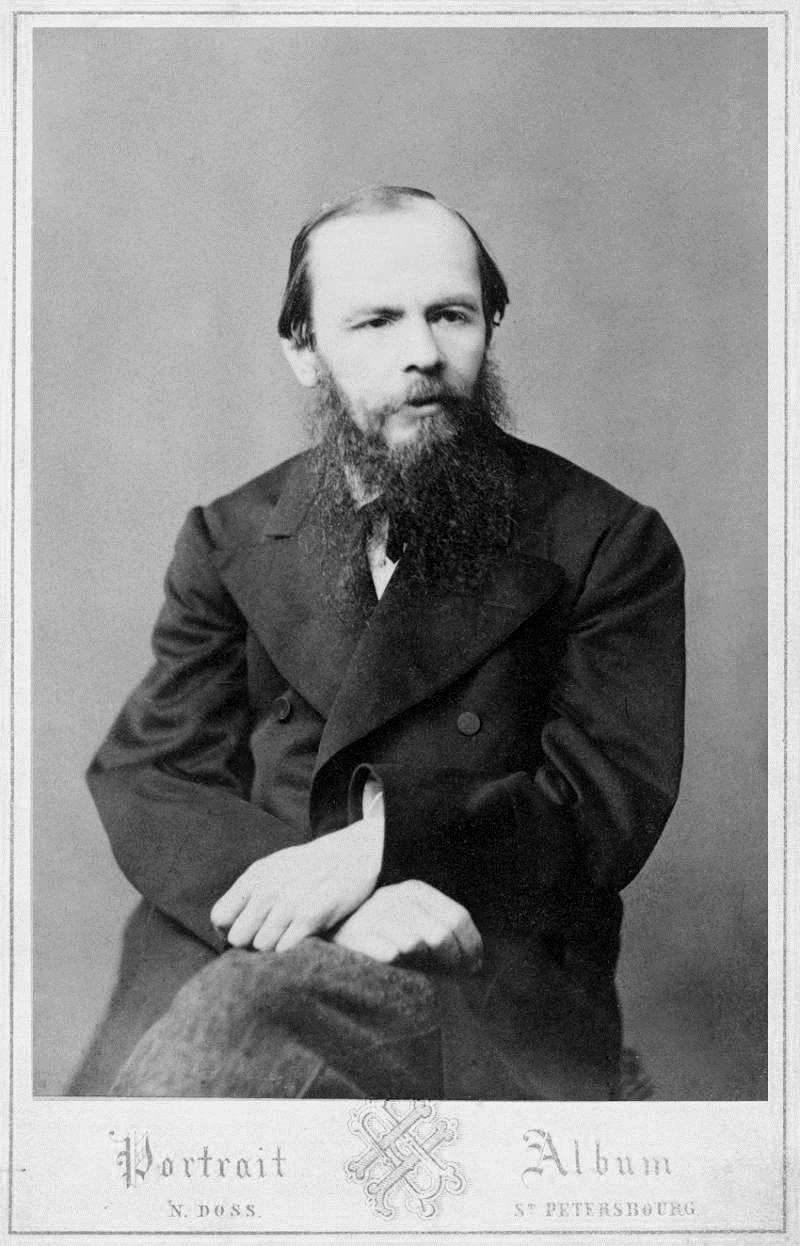 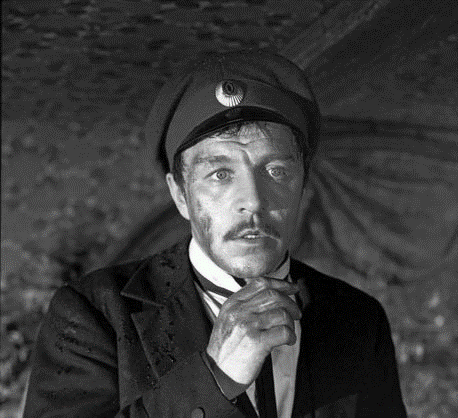 Итоговое произведение Достоевского — роман о главных вопросах мира, скрывающихся за детективным сюжетом. Порок здесь противостоит святости, надрыв — кроткости, а слезинка ребёнка — властной карамазовщине.
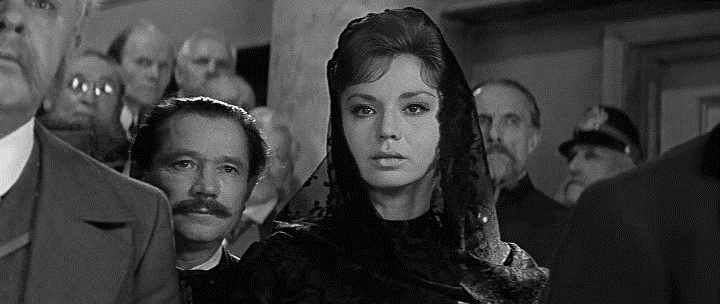 «ХОЖДЕНИЕ БОГОРОДИЦЫ ПО МУКАМ» ИЛИ «СОБОР ПАРИЖСКОЙ БОГОМАТЕРИ» ВИКТОРА ГЮГО
СТАЛО ОБЩИМ МЕСТОМ СРАВНЕНИЕ ИВАНА КАРАМАЗОВА С ФАУСТОМ ГЁТЕ И С ШЕКСПИРОВСКИМ ГАМЛЕТОМ.
НА ДОСТОЕВВСКОГО ПОВЛИЯЛА КУЛЬТУРА ВОЛЬТЕРА И ДИДРО, ВОСХОДЯЩАЯ К ДИАЛОГАМ СОКРАТА
Что повлияло
Роман публиковался по частям в литературном и политическом журнале Михаила Каткова «Русский вестник» в 1879–1880 годах.
Публикация
Успех был феноменальным — половина трёхтысячного тиража была раскуплена за несколько дней
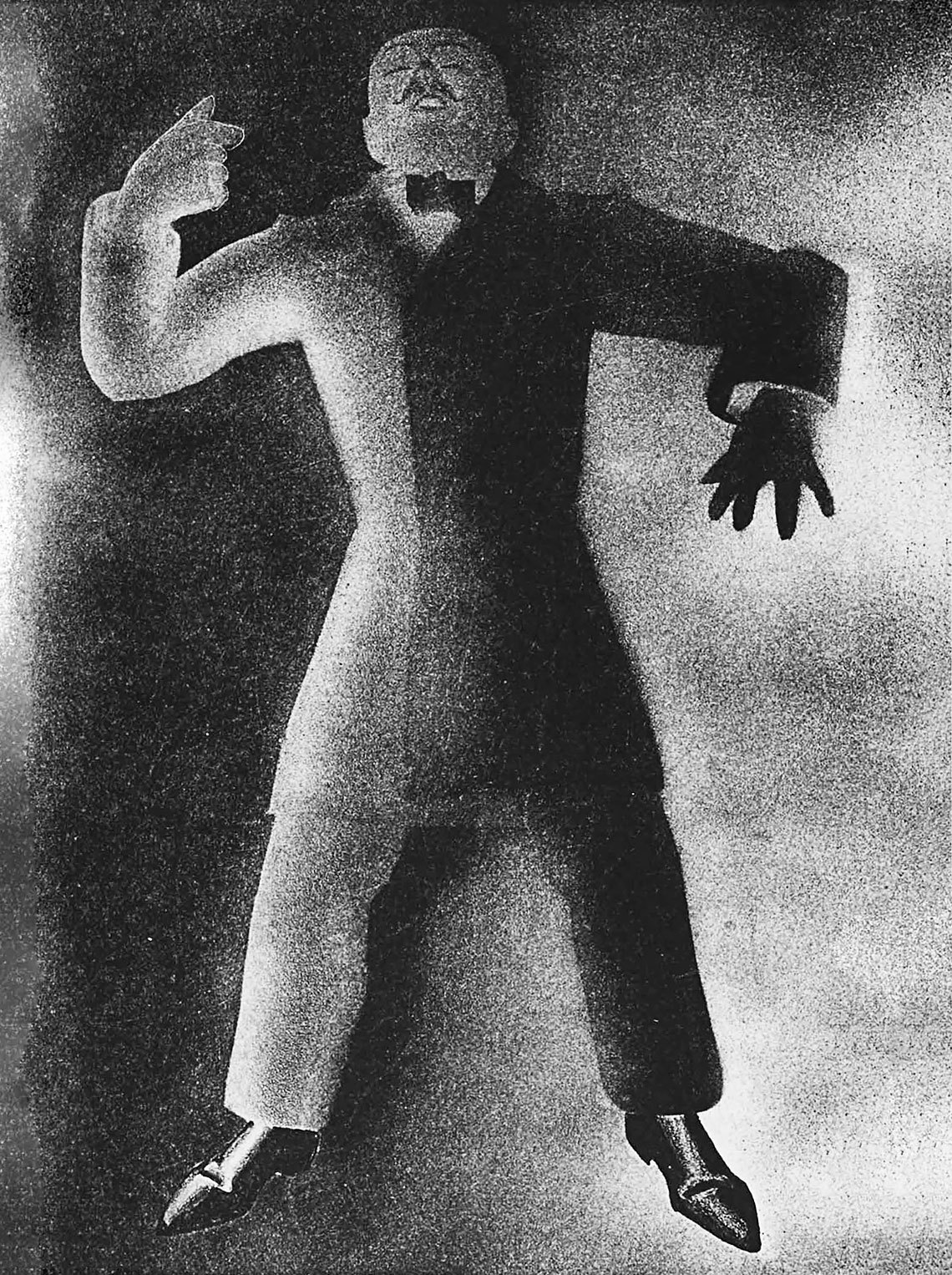 ЧТО БЫЛО ДАЛЬШЕ?
«Карамазовы» были восприняты во всём мире как духовное завещание Достоевского и повлияли на литературу уже XX века — таких писателей, как Франц Кафка, Джеймс Джойс, Франсуа Мориак, Томас Манн (особенно «Доктор Фаустус»), Фрэнсис Скотт Фицджеральд, Джон Стейнбек.
НЕТ НИЧЕГО ОБОЛЬСТИТЕЛЬНЕЕ ДЛЯ ЧЕЛОВЕКА КАК СВОБОДА ЕГО СОВЕСТИ, НО НЕТ НИЧЕГО И МУЧИТЕЛЬНЕЕ
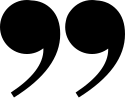 ФЕДОР ПАВЛОВИЧ КАРАМАЗОВ
ГЛАВНЫЕ ГЕРОИ
ДМИТРИЙ ФЕДОРОВИЧ (МИТЯ)
ИВАН ФЕДОРОВИЧ
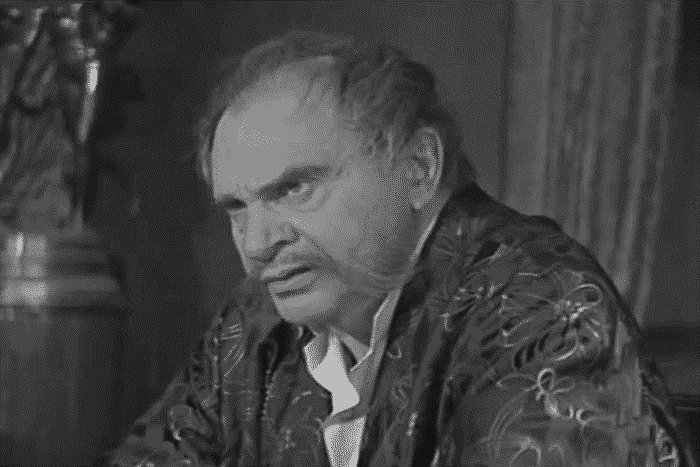 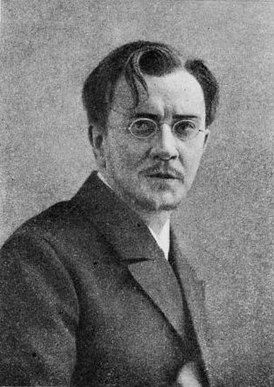 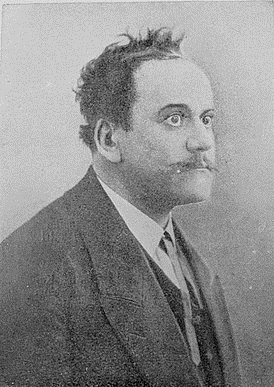 Средний сын, сдержанный, рациональный, в душе которого происходит борьба между верой в Бога и его отрицанием.
Глава семейства Карамазовых, мелкий помещик, развратный, жадный, эгоистичный старик.
Старший сын Карамазова, пьяница, кутила, дебошир, человек с необузданными страстями.
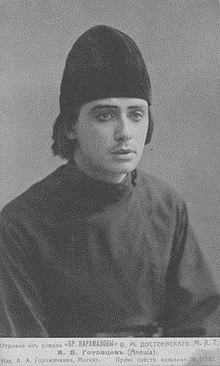 АЛЕКСЕЙ ФЕДОРОВИЧ
МЛАДШИЙ СЫН, ИСКРЕННИЙ, ЧЕСТНЫЙ, ГЛУБОКО ВЕРУЮЩИЙ ЮНОША.
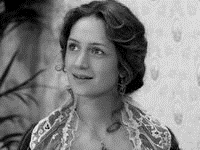 КАТЕРИНА ИВАНОВНА
ГРУШЕНЬКА
ЗОСИМА
сожительница богатого купца, подлая, расчетливая молодая женщина, предмет вражды между стариком Карамазовым и Митей.
Старец, наставник Алеши, который предвидел тяжелую участь Мити.
невеста Мити, гордая, решительная, жертвенная девушка.
Другие персонажи
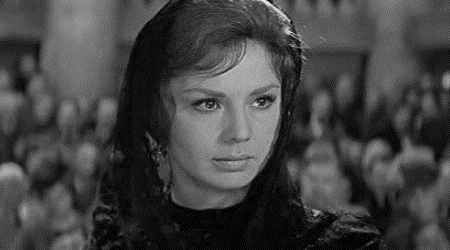 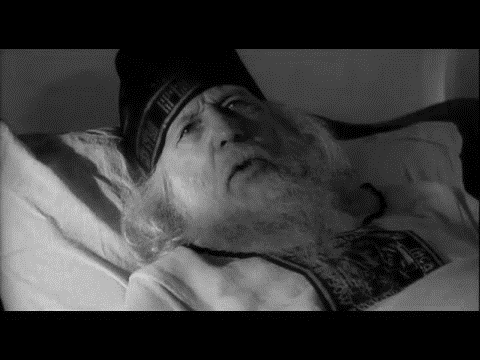 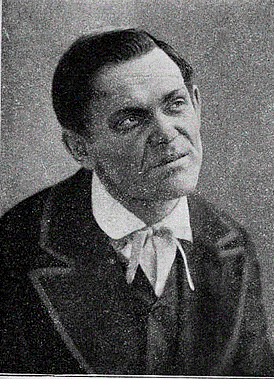 ГОСПОЖА ХОХЛАКОВА
СМЕРДЯКОВ
ПЕТР АЛЕКСАНДРОВИЧ МИУСОВ
Молодой лакей в доме Карамазова-старшего, его внебрачный сын, жестокий, злобный человек.
Вдова, помещица, соседка Карамазовых, чья дочь Лиза влюблена в Алешу.
Двоюродный дядя Мити, дворянин, просвещенный интеллигент.
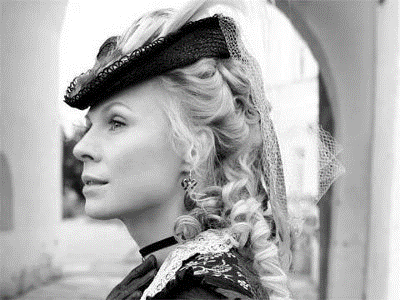 Другие персонажи
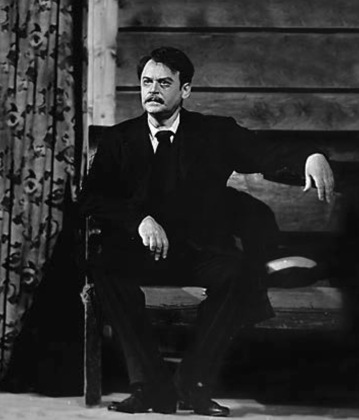 Прототипы персонажей
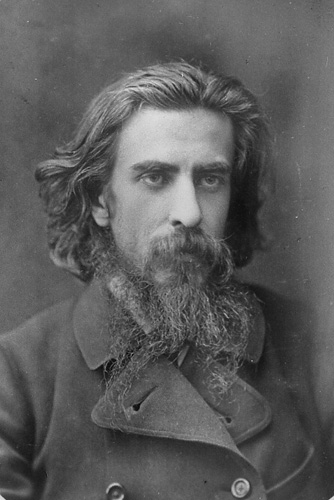 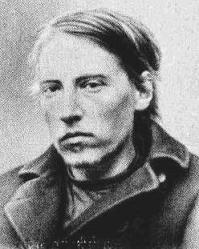 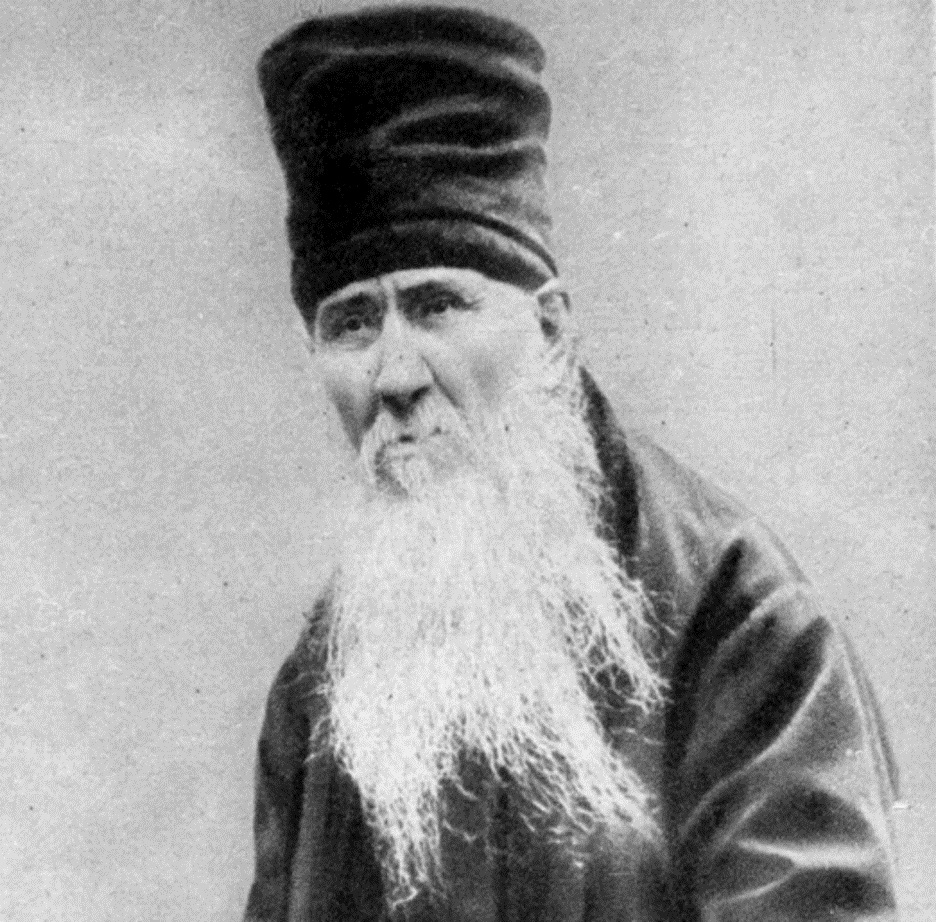 Владимир Соловьёв. Отдельные черты Ивана Карамазова взяты Достоевским от философа Владимира Соловьёва
Амвросий Оптинский. Один из прототипов старца Зосимы
Дмитрий Каракозов, совершивший покушение на Александра II. Один из возможных прототипов Алёши Карамазова
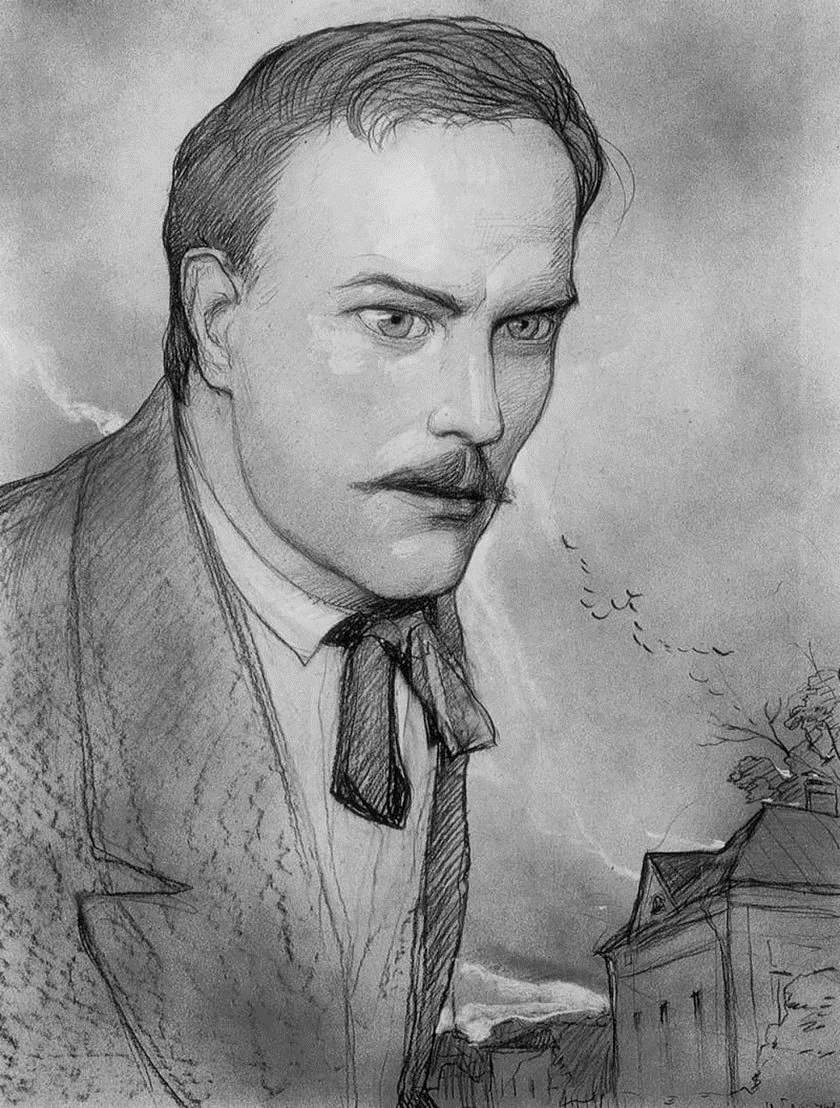 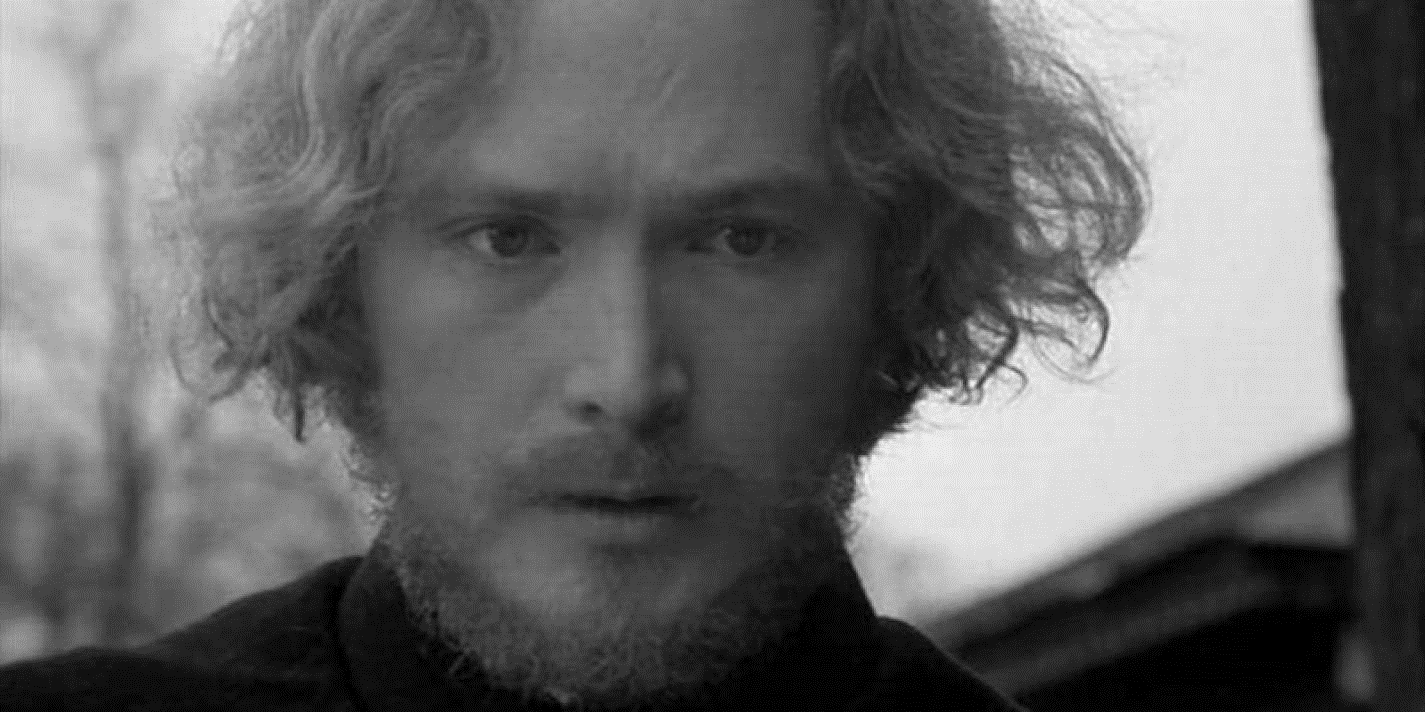 Жанр?
Произведение Достоевского имеет сложную, многоплановую структуру. Точно определить его жанр невозможно, поскольку в нем присутствуют признаки социально-бытового, философского, любовного и даже детективного романа.
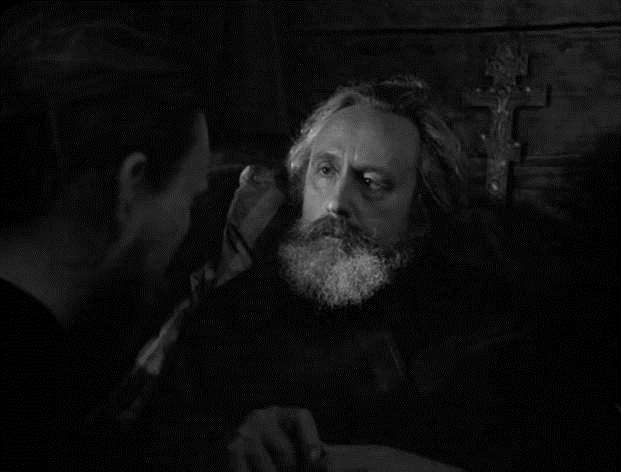 Проблематика.
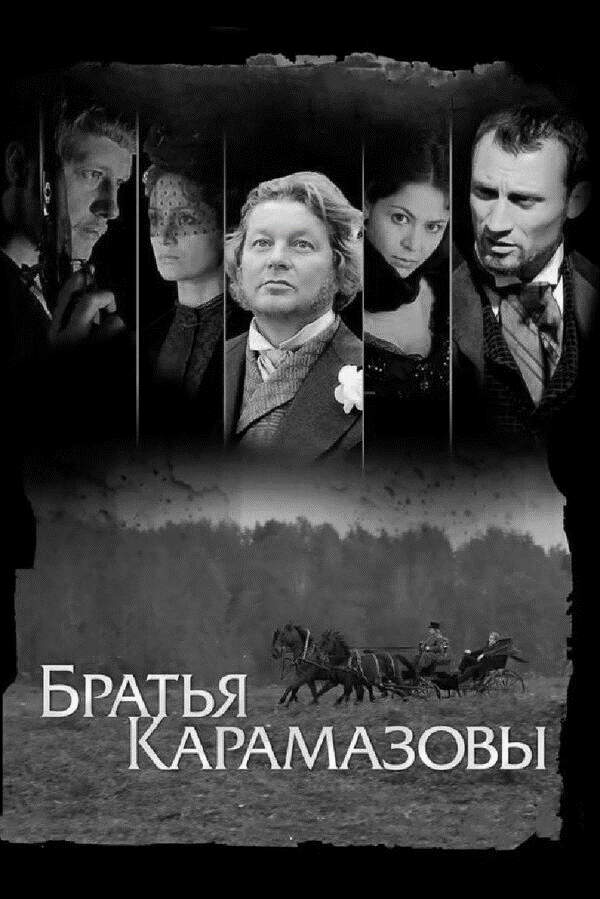 ОСНОВНАЯ ТЕМА, ПОДНЯТАЯ ПИСАТЕЛЕМ В РОМАНЕ, - ТАК НАЗЫВАЕМАЯ КАРАМАЗОВЩИНА, КОТОРАЯ ОЛИЦЕТВОРЯЕТ НРАВСТВЕННУЮ ДЕГРАДАЦИЮ. С ДАННЫМ ПОНЯТИЕМ СВЯЗАНЫ ЖЕЛАНИЯ, ОТНОСЯЩИЕСЯ НЕ К РАЗУМУ ЧЕЛОВЕКУ, А К ЧУВСТВУ В РАЗНОМ ЕГО ПРОЯВЛЕНИИ. ЗДЕСЬ ПОДНИМАЮТСЯ ПРОБЛЕМЫ КОРЫСТИ И НАЖИВЫ, ЧЕСТИ И БЕСЧЕСТИЯ, СЛАДОСТРАСТИЯ И СВОЕВОЛИЯ.
"ПУСТЬ Я ПРОКЛЯТ, ПУСТЬ Я НИЗОК И ПОДЛ, НО ПУСТЬ И Я ЦЕЛУЮ КРАЙ ТОЙ РИЗЫ, В КОТОРУЮ ОБЛЕКАЕТСЯ БОГ МОЙ; ПУСТЬ Я ИДУ В ТО ЖЕ САМОЕ ВРЕМЯ ВСЛЕД ЗА ЧЁРТОМ, НО Я ВСЁ-ТАКИ И ТВОЙ СЫН. ГОСПОДИ, И ЛЮБЛЮ ТЕБЯ И ОЩУЩАЮ РАДОСТЬ, БЕЗ КОТОРОЙ НЕЛЬЗЯ МИРУ СТОЯТЬ И БЫТЬ."
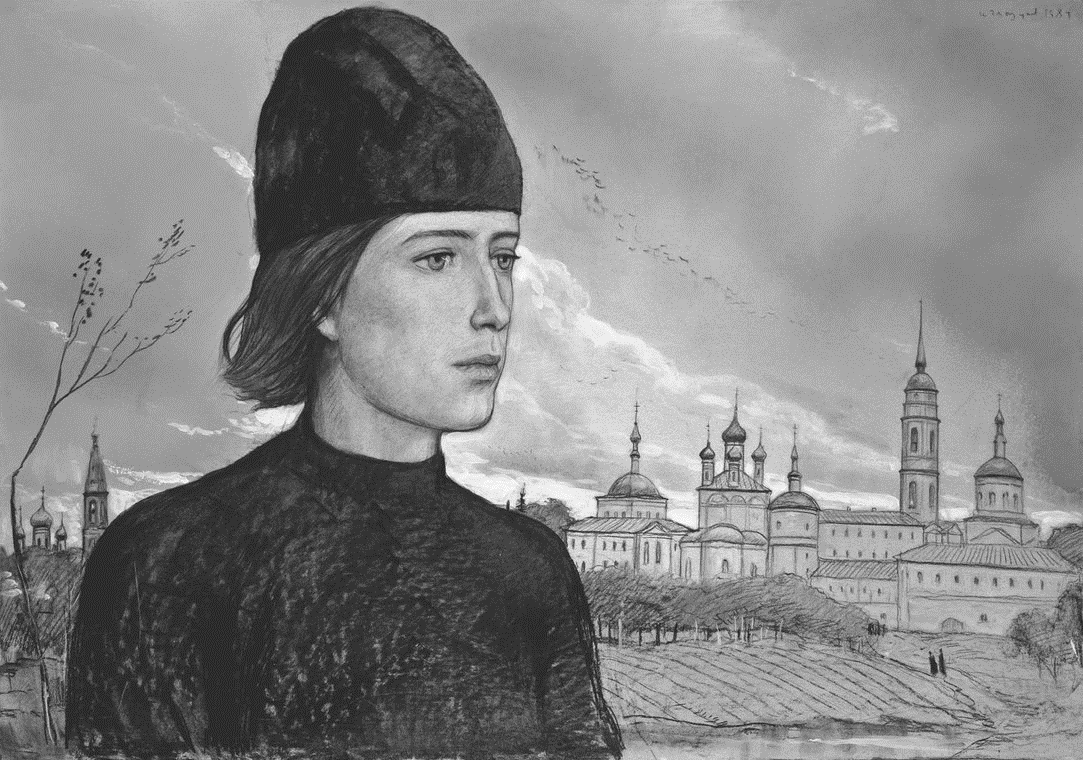 Что такое карамазовщина?
Крайняя степень моральной безответственности, сопровождающаяся безудержными страстями и постоянными колебаниями от нравственных падений к возвышенным душевным порывам, как бытовое, национальное или психологическое явление.
ЛЮБЯТ ЛЮДИ ПАДЕНИЕ ПРАВЕДНОГО И ПОЗОР ЕГО
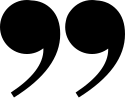 Конфликт. Ключевые эпизоды.
В ЦЕНТРЕ ПОВЕСТВОВАНИЯ ЛЕЖИТ СУДЬБА СЕМЕЙСТВА КАРАМАЗОВЫХ. РОМАН ПОВЕСТВУЕТ О СЕМЕЙНЫХ ВЗАИМООТНОШЕНИЯХ, КОТОРЫЕ ОСНОВАНЫ НА БЕЗРАЗЛИЧИИ ОТЦА К СОБСТВЕННЫМ ДЕТЯМ. СУДЬБА ИХ ДОВОЛЬНО ТРАГИЧНА. СЫН ДМИТРИЙ ЗНАКОМИТСЯ С СОБСТВЕННЫМ ОТЦОМ, КОГДА ЕМУ ИСПОЛНЯЕТСЯ 18 ЛЕТ. ИМЕННО С ОБРАЗОМ ДМИТРИЯ СВЯЗАНЫ ОСНОВНЫЕ СЮЖЕТНЫЕ ЛИНИИ: ОТЦА СЕМЕЙСТВА КТО-ТО УБИЛ, В РЕЗУЛЬТАТЕ ЧЕГО ЗА УБИЙСТВО ОСУДИЛИ ДМИТРИЯ.
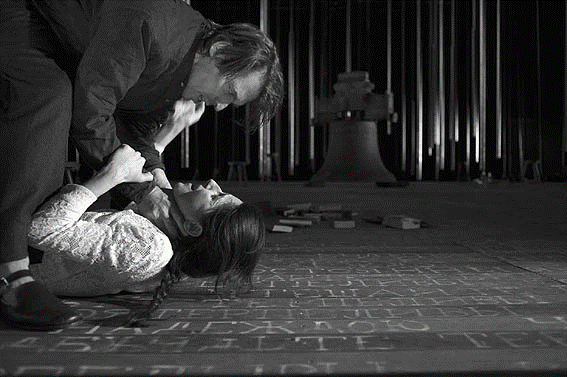 ПРОИЗВЕДЕНИЕ Ф.М. ДОСТОЕВСКОГО СОДЕРЖИТ 12 ЧАСТЕЙ, КОТОРЫЕ ПРЕДСТАВЛЕНЫ В ТРАДИЦИОННОЙ ФОРМЕ: ЗАВЯЗКА, РАЗВИТИЕ ДЕЙСТВИЯ, КУЛЬМИНАЦИЯ, РАЗВЯЗКА.
Композиция произведения.
КОМПОЗИЦИЯ РОМАНА «БРАТЬЯ КАРАМАЗОВЫ» СЛОЖНА. ВСЕ ДЕЙСТВИЯ ПРОИСХОДЯТ ЗА ДВЕ НЕДЕЛИ. ЗА ТАКОЙ КОРОТКИХ ПРОМЕЖУТОК ВРЕМЕНИ ПРОИСХОДИТ БОЛЬШОЕ КОЛИЧЕСТВО СОБЫТИЙ, В ЧАСТНОСТИ КОНФЛИКТОВ, СПОРОВ И СТОЛКНОВЕНИЙ МИРОВОЗЗРЕНИЙ.
Братья Карамазовы — разные грани одного сознания?
Особенное место в этой игре отражений занимает, однако, Алёша Карамазов. С его фигурой связано два парадокса. Первый состоит в том, что формально он — главный герой, но на практике его роль чисто посредническая: собственная его история — потрясение от «провонявшего» старца Зосимы и роман с Лизой Хохлаковой — занимает в событийной канве мало места. Зато его ушами мы слышим Митину «исповедь горячего сердца», «надрыв» штабс-капитана Снегирёва, «Легенду о Великом инквизиторе», сочинённую Иваном, поучения старца. Ему Грушенька рассказывает притчу о луковке, превращаясь на его глазах в кающуюся Марию Магдалину, притом что сам он остаётся бездеятелен и почти безгласен.
Достоевского не раз упрекали в неестественности создаваемых им положений и нереалистичности героев. Его романы кишат героями-двойниками, ведущими между собою споры или вторящими друг другу как эхо: не живыми, правдоподобными людьми, а экзальтированными «говорящими головами» — проводниками авторских идей.
«Великий инквизитор» — вставная притча, опубликованная в июньском номере 1879 года журнала «Русский вестник» в составе пятой главы пятой книги второй части романа Фёдора Достоевского «Братья Карамазовы». Притча представляет собой аллегорический рассказ Ивана Карамазова Алёше Карамазову на тему христианской свободы воли, свободы совести, она заключает в себе изложение позиции писателя на общество, православие, католицизм и занимает ключевое место не только в романе, но и во всей системе философских ценностей его автора. Достоевский называл «Великого инквизитора» «кульминационной точкой» своего последнего романа.а
Великий инквизитор
В своей поэме Достоевский устами Ивана Карамазова и Великого Инквизитора намечает несколько важных для понимания мировоззрения писателя проблем: «Тайна бытия человеческого не в том, чтобы только жить, а в том, для чего жить. Без твёрдого представления себе, для чего ему жить, человек не согласится жить и скорей истребит себя, чем останется на земле, хотя бы кругом его всё были хлебы», — говорит Инквизитор. 
Ещё одна ключевая проблема для Достоевского это проблема свободы, свободной личности, осознанно делающей свой выбор в пользу Христа и христианских ценностей, а не в результате внешнего воздействия иезуитских либо инквизиторских сил. Свободный отказ от личной свободы, свобода науки, свобода мышления, соотношения свободной воли и вседозволенности (принцип «всё позволено»). Постановка проблемы свободы выбора сделала Достоевского одним из предшественников возникшего в XX веке экзистенциализма.
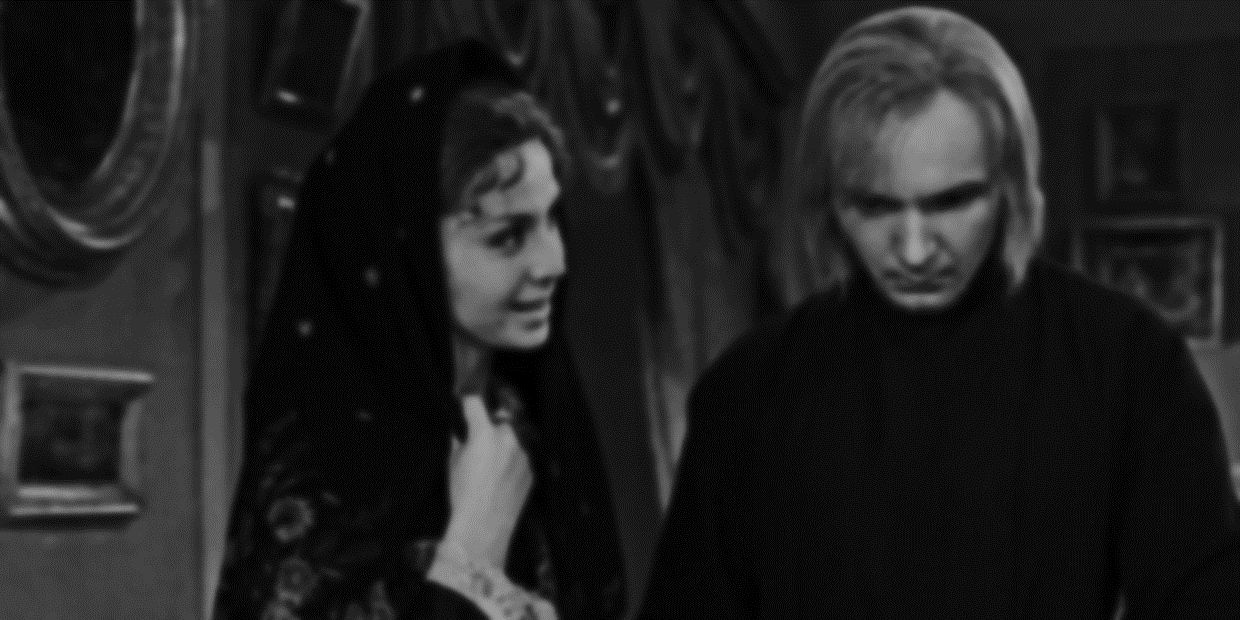 Философская проблематика
ЧТО УМУ ПРЕДСТАВЛЯЕТСЯ ПОЗОРОМ, ТО СЕРДЦУ СПЛОШЬ КРАСОТОЙ
Спасибо за внимание!
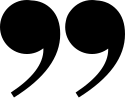